Ethics Lecture
Expert Witness Testimony General Overview
Disclosure
The speaker has no financial interest in the subject matter of this presentation and is not representing the Ethics Committee of the American Academy of Ophthalmology with this presentation. For questions about the material contained herein or about the Academy’s ethics program in general, please contact the ethics program manager, Mara Pearse Burke at ethics@aao.org.
Why is this Topic Important?
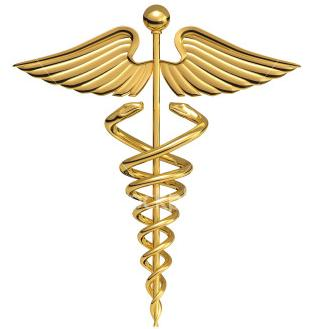 Interests of the public and medical profession 
Scientifically sound and unbiased testimony readily available to plaintiffs and defendants in medical negligence suits
Seeks to improve quality of medical expert witness testimony
Increase probability of achieving fair outcomes
Expert Testimony Rule 16Historical Perspective
Donald C. Austin, MD v. American Association of Neurological Surgeons
Dr. Austin was suspended by the American Association of Neurological Surgeons (AANS) for providing unethical expert testimony in a medical malpractice case.
Dr. Austin sued the AANS for his membership suspension, but the 7th U.S. Circuit Court of Appeals upheld his suspension.
The AAO determined that legal precedent existed for a Rule of Ethics defining appropriate expert witness testimony.
AAO Code of Ethics, Rule 16 went into effect in January of 2004.
Rule 16. Expert Testimony
Expert Testimony should be provided in an objective manner using medical knowledge to form expert medical opinions. Nonmedical factors (such as solicitation of business from attorneys, competition with other physicians, and personal bias unrelated to professional expertise) should not bias testimony. It is unethical for a physician to accept compensation that is contingent upon the outcome of litigation. False, deceptive or misleading expert testimony is unethical. For purposes of this Rule, expert testimony shall include oral testimony provided under oath, affidavits and declarations used in court proceedings and certificates of merit signed, ratified or otherwise adopted by the physician.
What is Expert Witness Testimony?
Courts rely on experts to establish standard of care
Experts are essential in determining negligence
Experts may compare standard of care to facts of the case
Experts may interpret deviation from the standard of care
Experts may provide opinions re causation
Ten Tips for Expert Witesses
Do not choose sides. Be as available to the plaintiff as you are to a defendant, regardless of personal consequences.
Ensure you completely understand the particular treatment modality. Hands-on knowledge of a particular treatment and its possible complications lends credibility to your level of expertise. 
Educate yourself on the issue at hand before agreeing to provide expert testimony. Performas much research as appropriate, and review all the relevant documents, including those that might be potentially damaging to the side that retained you.
Be honest. That includes revealing the bad news as well as the good news.
Ten Tips for Expert Witesses
5.  Testimony must be without bias. Don’t exaggerate, but do acknowledge facts helpful to the opposing side.
6.  Be able to define standard of care at the time of the occurrence. Juries are instructed to find physicians negligent if/when the physician “fails to exercise the level of skill, knowledge, and care in diagnosis and treatment that other reasonably careful physicians would possess and use in similar circumstances.” Juries are instructed to base their decisions solely on the testimony of expert witnesses.
7.  Be able to discern what is medical malpractice and what is an undesirable medial outcome that may occur even when standard of care is observed.
8.  Accept compensation commensurate with the time and effort exerted.
Ten Tips for Expert Witesses
9.  Document your fees, percentage of income those fees represent, and the number of times    you’ve testified. Be willing to have your depositions and trial testimony submitted for peer  review.
10. Ask for clarification if the question is unclear. Don’t be afraid to answer, “I don’t know.”
Ethical Considerations
Courts are ill-equipped to recognize poor expert testimony.
It is an ophthalmologist's ethical obligation to help the courts recognize false, deceptive or misleading expert testimony.